Звуки [ Бь] и [Б] и буква Б
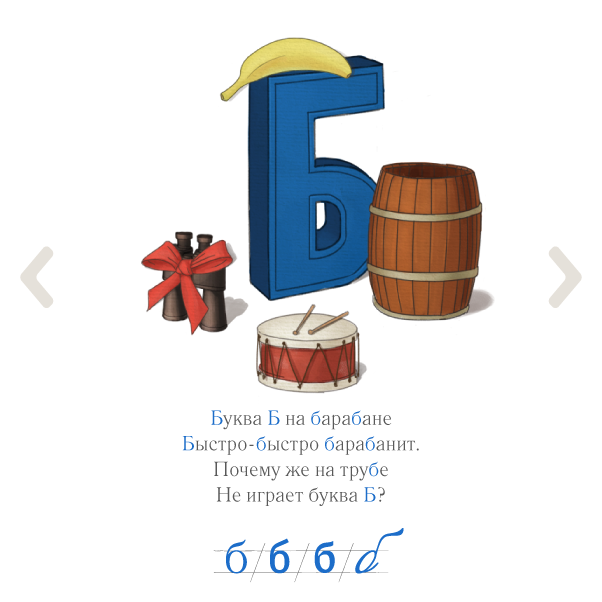 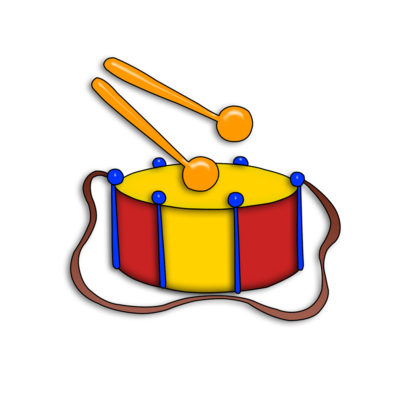 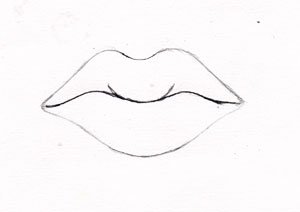 Б-Б-Б
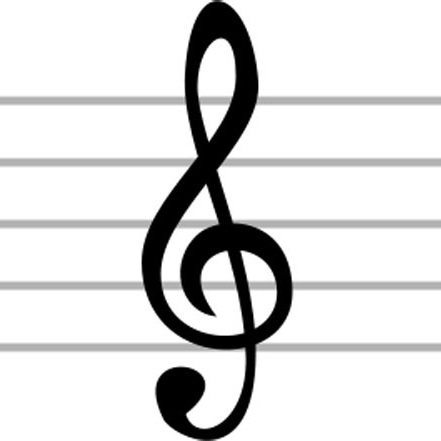 Б
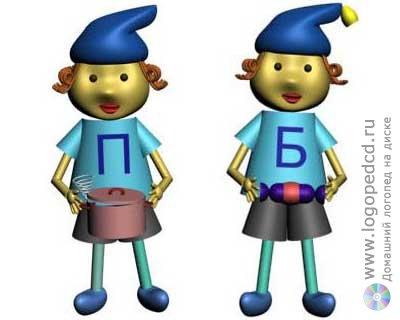 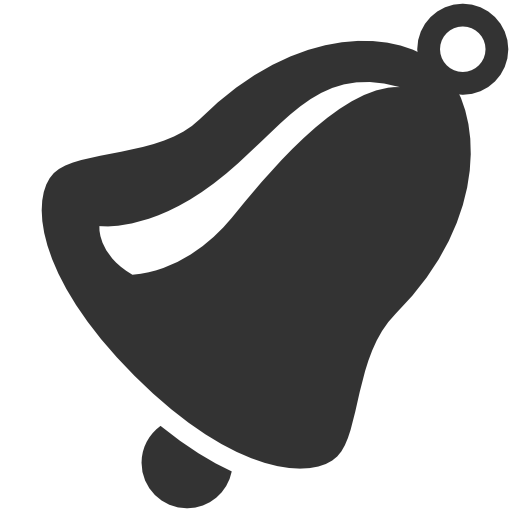 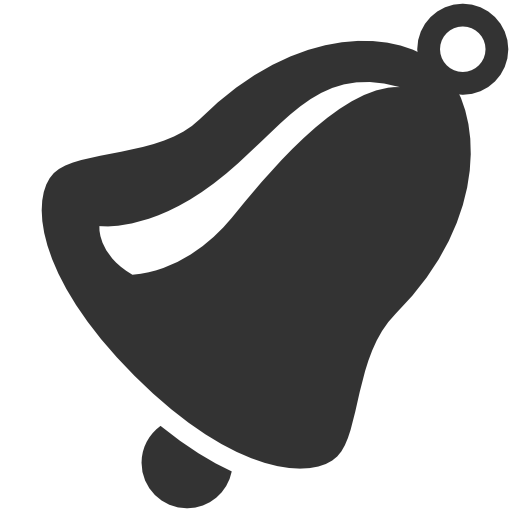 П
Б
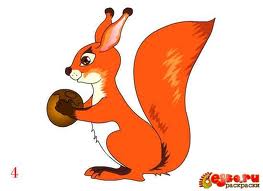 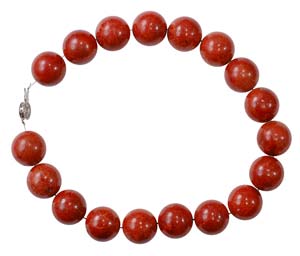 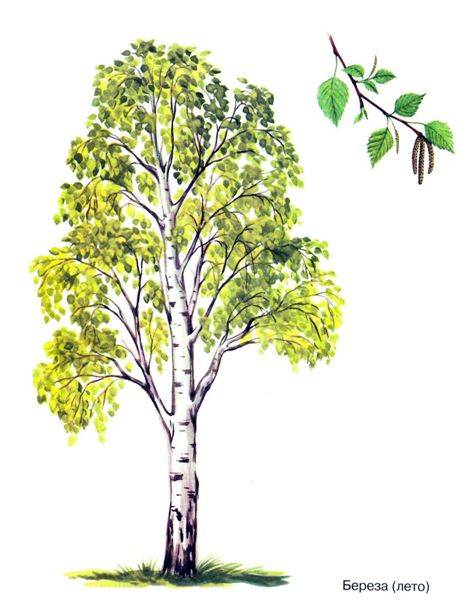 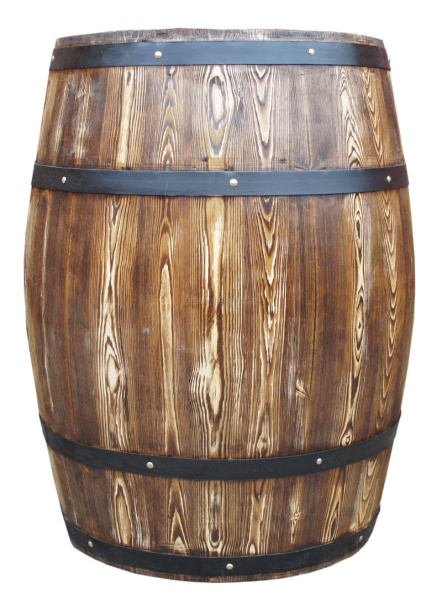 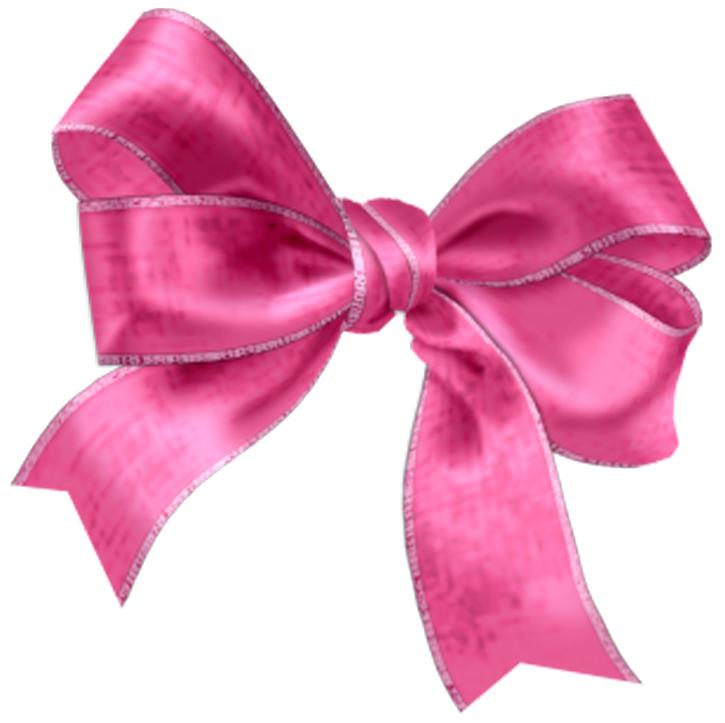 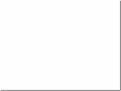 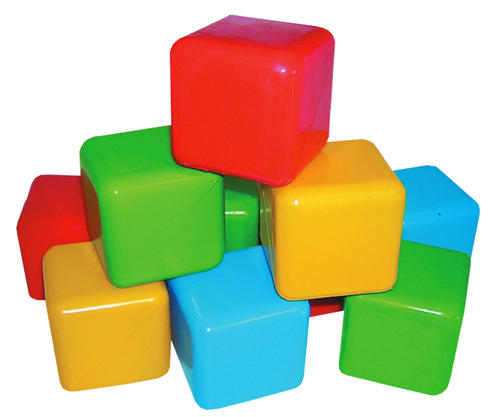 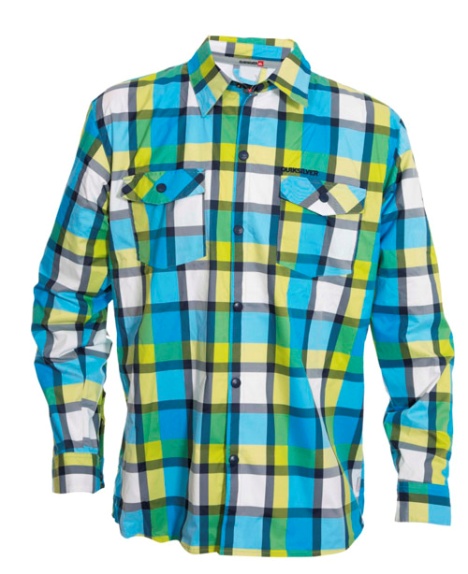 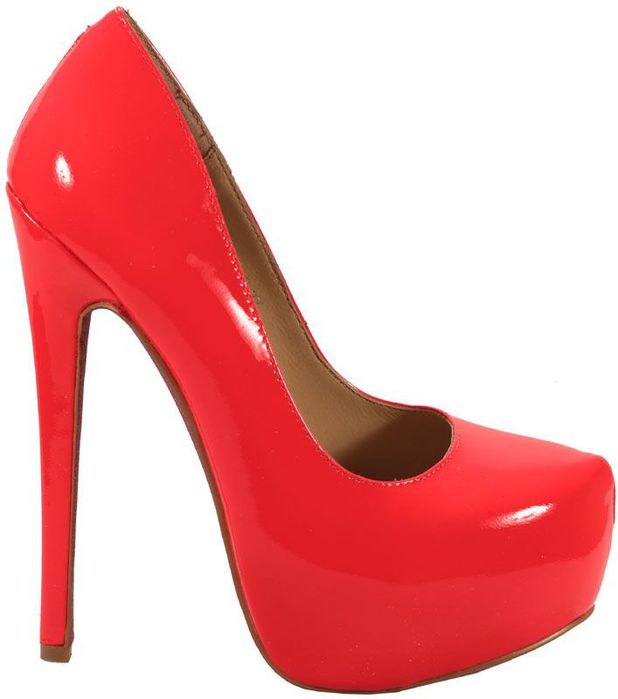 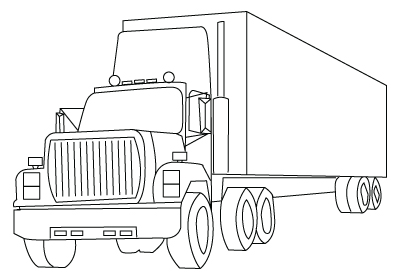 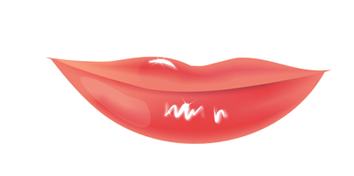 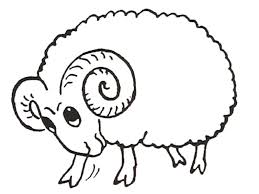 Баран букварь купил себе,
он изучал его.
Однако, кроме буквы Б,
не знает ничего.
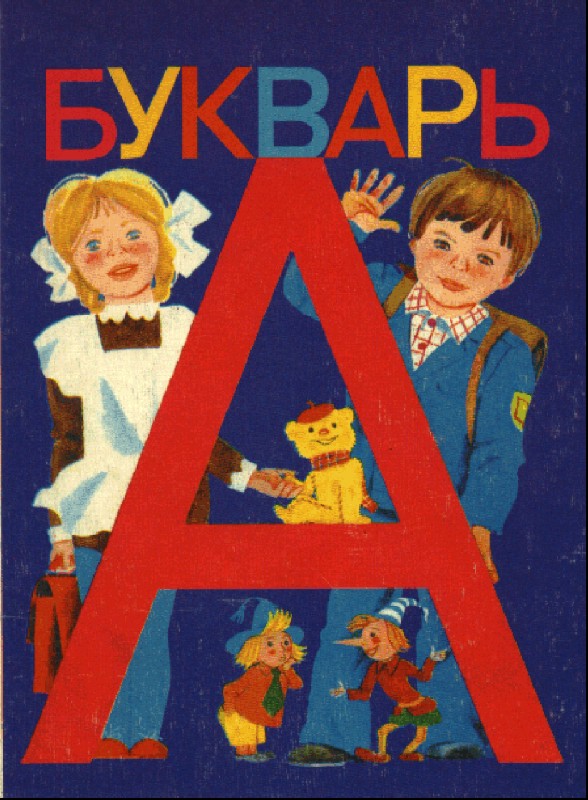 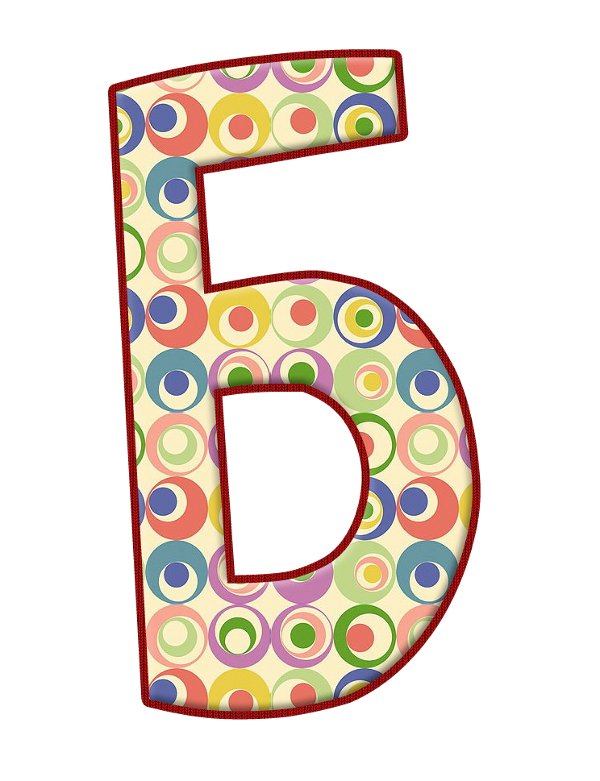 Б
Б- большая бочка с краном
Пьем из бочки утром рано
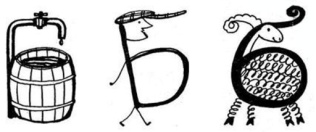 [Speaker Notes: Б- большая бочка с краном
Пьем из бочки утром рано]